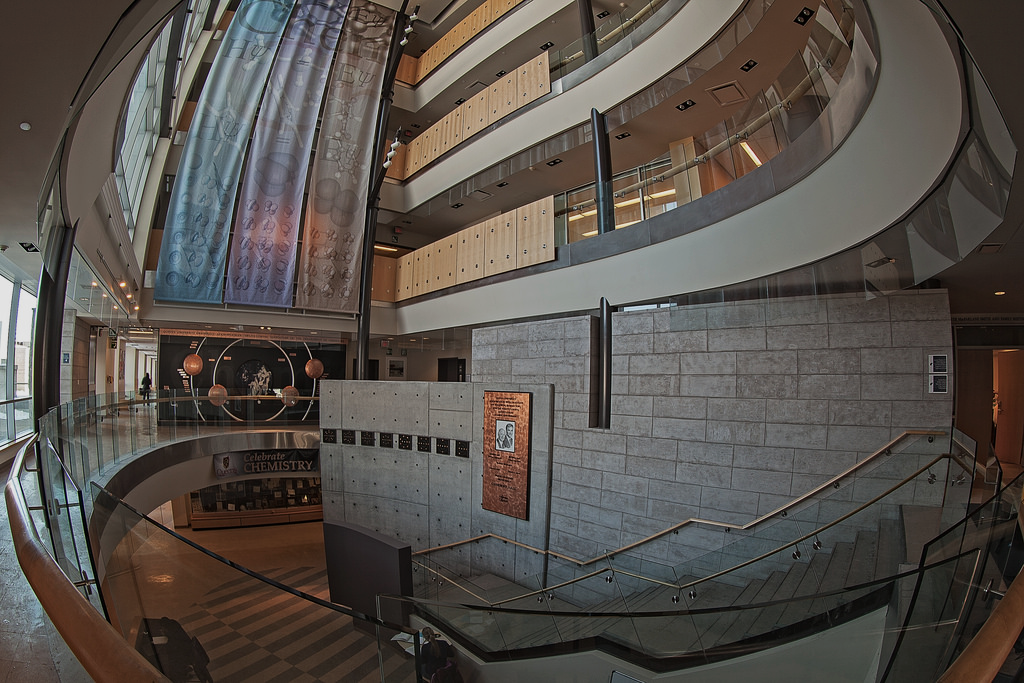 Queens’ Chemistry DSC
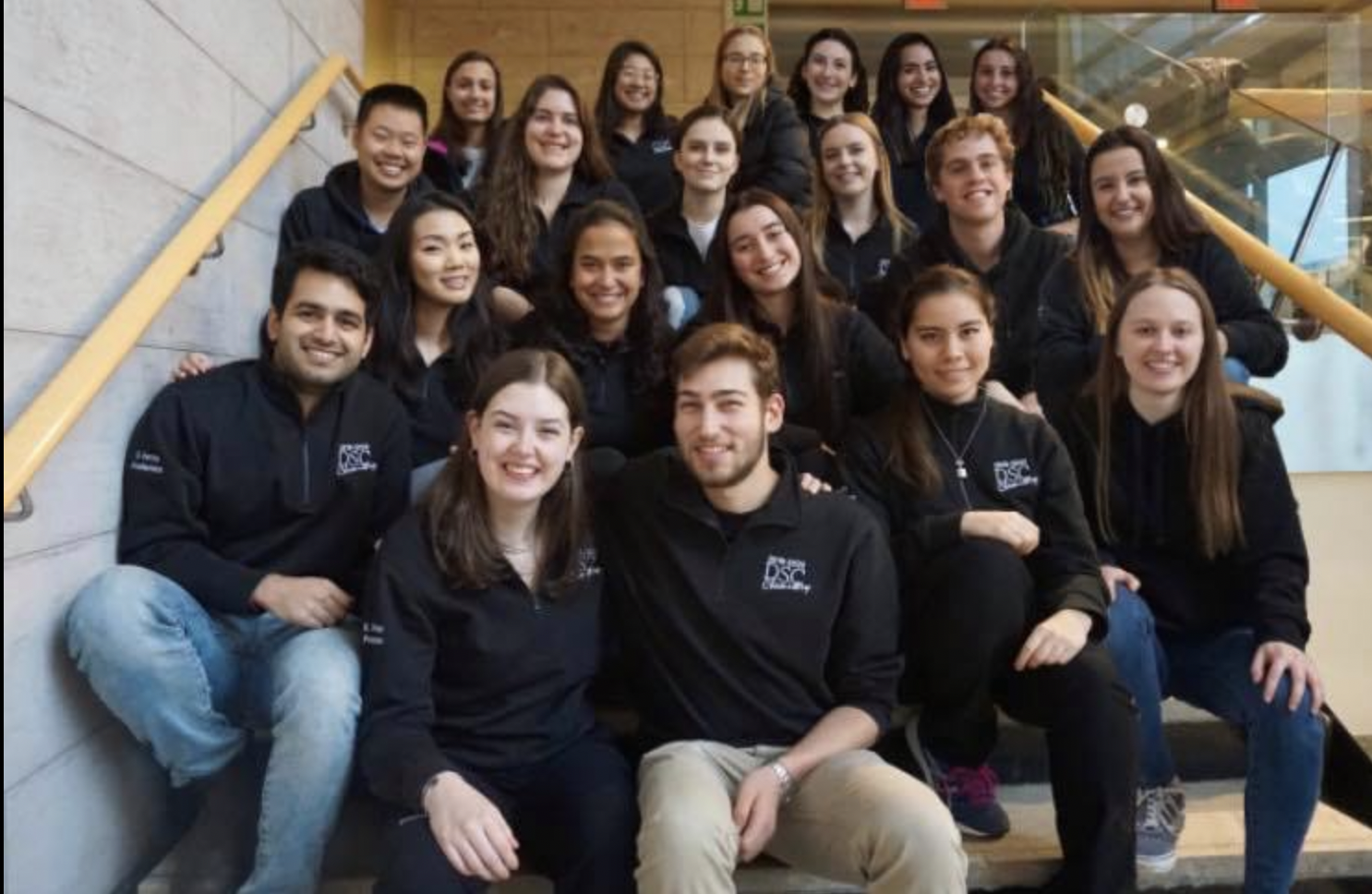 Who Are We?
Departmental 
Student 
Council
Year Representatives 
1st Year Representatives 
2nd Year Representatives 
3rd Year Representatives 
4th Year Representatives
Events Representatives 
Socials/Events Coordinators 
Academics Coordinators 
Fundraising Coordinators 
Grad/Industry Outreach
Operations
Presidents
Marketing Coordinators 
Secretary 
Treasurer
What do we do?
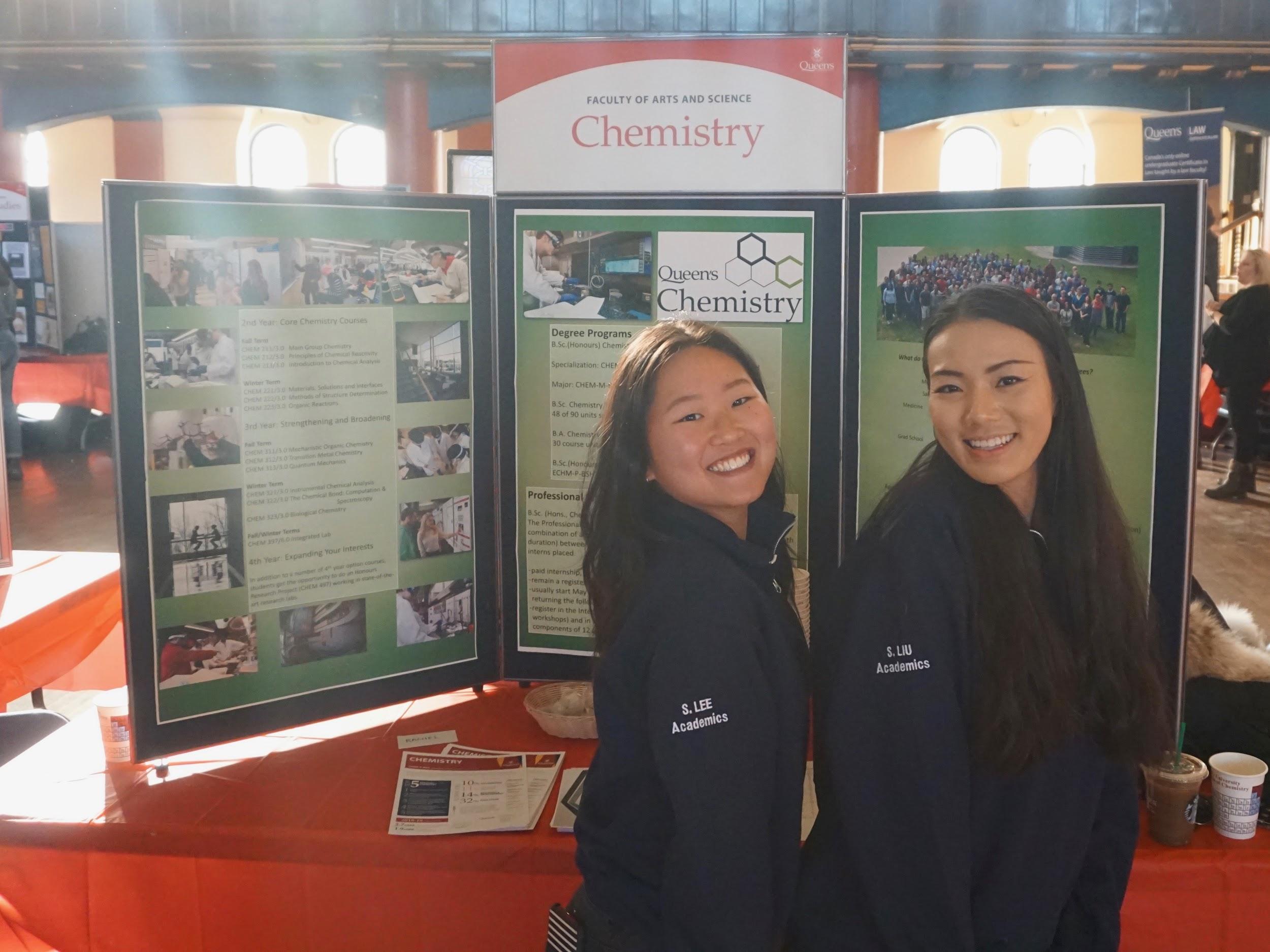 Clothing sales & Fundraisers
Department & ArtSci Events
Open House
Major’s Night
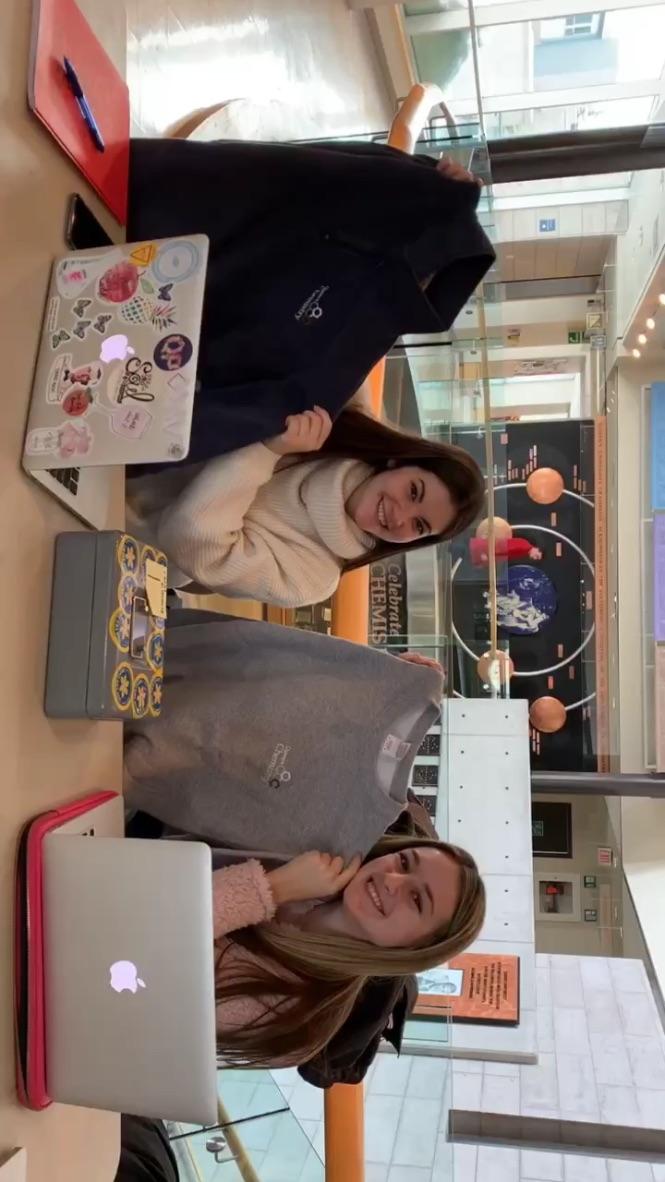 What do we do?
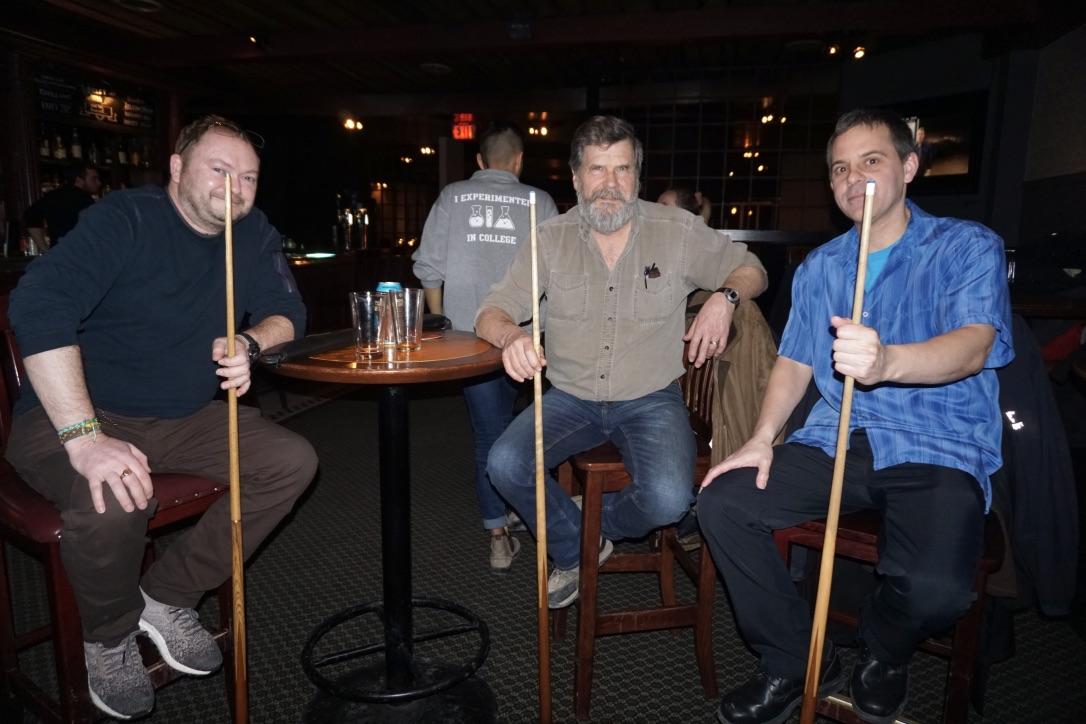 Social Events
Formal
Pool with Profs
Study Sessions
Academic Information Nights
Lab Writing Tips
Thesis Night
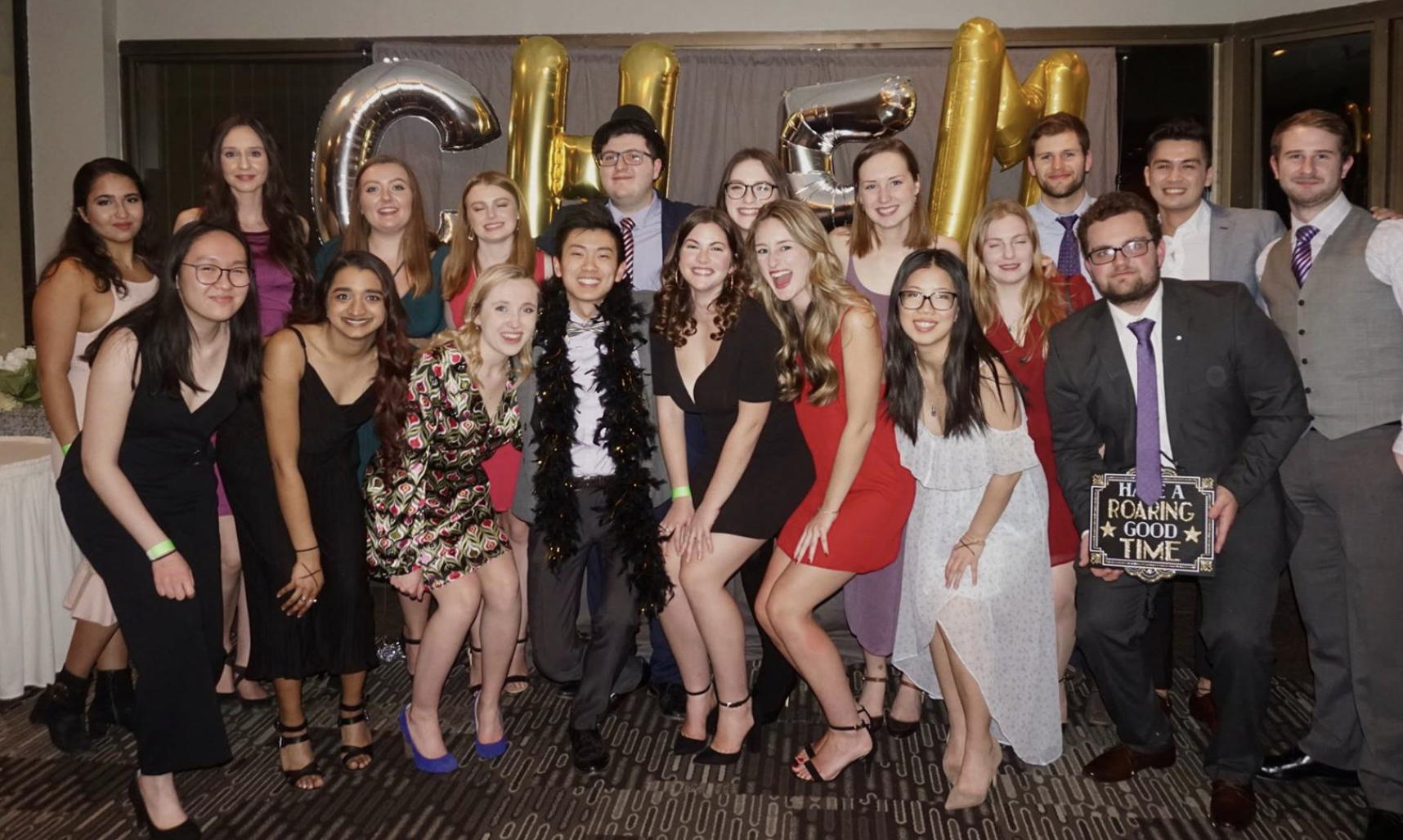